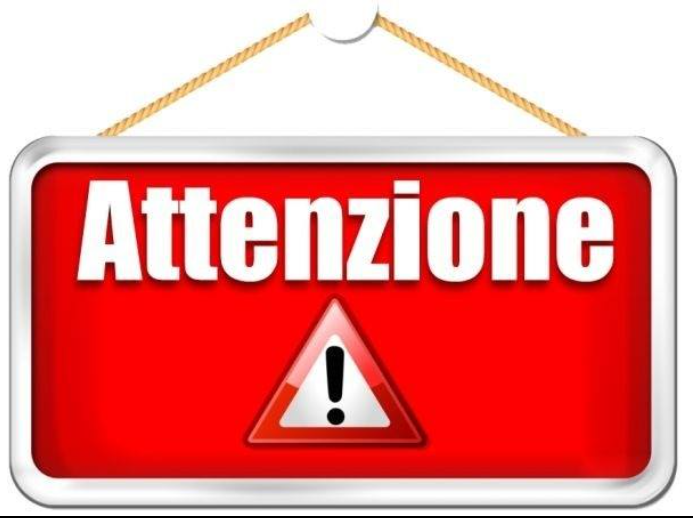 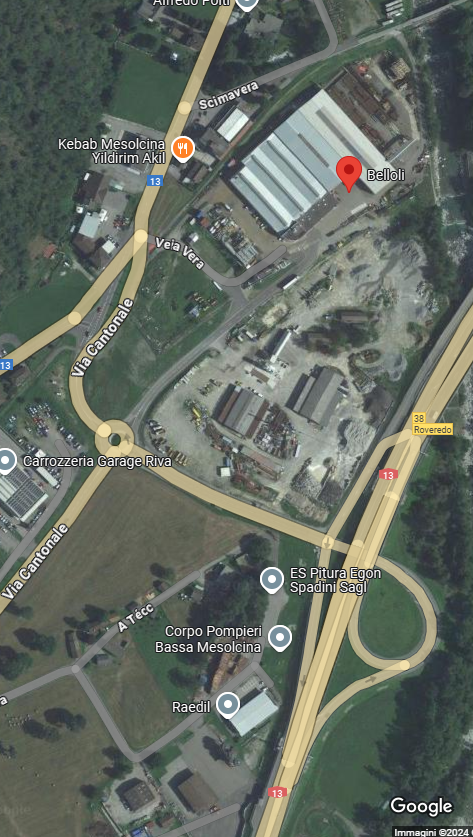 NON abbiamo traslocato
ma il nostro nuovo indirizzo 
è il seguente:

Belloli SA
Via Feree 21
CH-6537 Grono